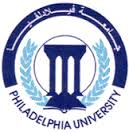 دوره أعضاء هيئه التدريسلإستخدام Google drive  & Google cleander
إعداد أ.أحمد الغول وأ.هيام الصمادي
المحتويات
المتطلبات الأساسية للتعامل مع عمليات ضبط الجودة.
العمليات الرئيسية المطبقة ضمن ضبط الجودة.
إنشاء بريد إلكتروني عن طريق Gmail
تنزيل Google Drive على أجهزة الحاسوب والهواتف الذكية
عمليه مشاركه الملفات
استخدام الهواتف الذكية كماسح ضوئي

عمليات إدارة الوقت بإستخدام Google Cleander
إنشاء تقويم جديد
مشاركة التقويم 
إضافة أحداث إلى التقويم
إضافة الاشعارات إلى التقويم
Google Calendar الخاص بالأجهزة الذكية
2
جامعة فيلادلفيا  عمادة التطوير والتعلم عن بعد
المتطلبات الأساسيه
فتح Gmailحسب المعايير الخاصة بضبط الجودة 
تنزيل Google Drive على الجهاز
تنزيل Google Drive على Smart Phone
تنزيل برنامج Cam Scanner على Smart Phone
3
جامعة فيلادلفيا  عمادة التطوير والتعلم عن بعد
المتطلبات الأساسيه
أولا سوف نقوم بإنشاء حساب على Gmail وذلك حسب المعايير الخاصة بضبط الجودة 


Adm.nas.khdour@gmail.com
أول ثلاثة حروف من ألاسم ألأول
أول ثلاثة حروف من اسم الكلية
أسم العائلة
4
جامعة فيلادلفيا  عمادة التطوير والتعلم عن بعد
كيفية إنشاء حساب على Gmail
قم بإختيار Create account
5
جامعة فيلادلفيا  عمادة التطوير والتعلم عن بعد
كيفية إنشاء حساب على Gmail
قم بتعبئة النموذج  كما هو موضح في الشكل المجاور بحيث يكون الاسم الاول والاخير باللغة العربية
6
جامعة فيلادلفيا  عمادة التطوير والتعلم عن بعد
المتطلبات الأساسيه
تنزيل Google Drive على الجهاز
اضغط هنا
اختار Drive
7
جامعة فيلادلفيا  عمادة التطوير والتعلم عن بعد
المتطلبات ألأساسيه
تنزيل Google Drive على الجهاز
اضغط هنا
قم بالنقر على إختيار الحصول على الاحتفاظ بنسخة احتياطية
8
جامعة فيلادلفيا  عمادة التطوير والتعلم عن بعد
المتطلبات الأساسيه
قم بإختيار Backup and Sync ثم النقر على خيار Download
9
جامعة فيلادلفيا  عمادة التطوير والتعلم عن بعد
المتطلبات الأساسيه
بعد الانتهاء من التنزيل تظهر الشاشة ابالشكل المجاور قم بإختيار Get Started
10
جامعة فيلادلفيا  عمادة التطوير والتعلم عن بعد
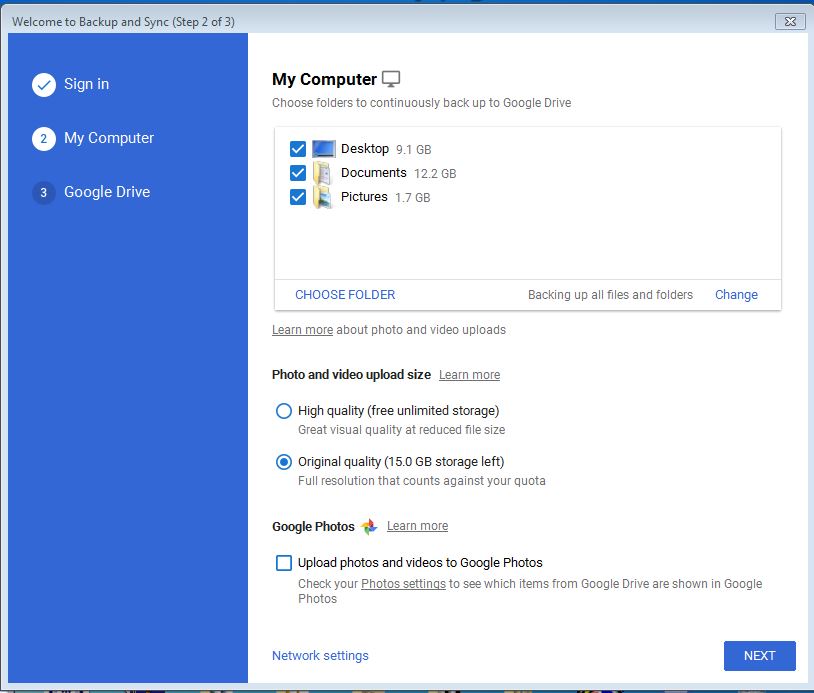 في الشكل المجاور يظهر هناك ثلاث خيارات قم بإلغاء الصح منها حتى لايتم أخذ نسخة إحتياطية منها على Google Drive
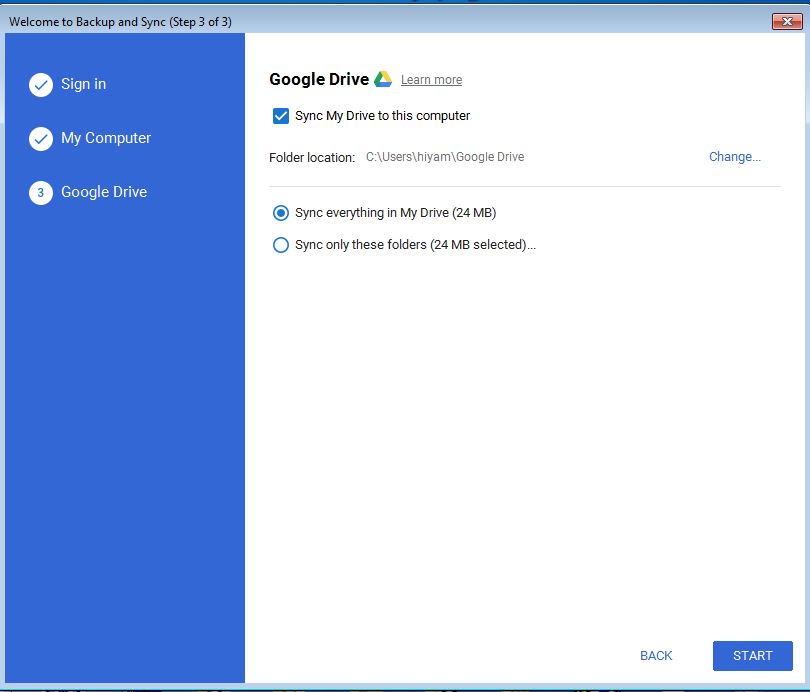 الان قم بالنقر على زر Start
المتطلبات الأساسيه
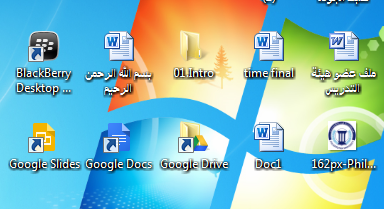 الأيقونه الخاصه ب  Google Drive
13
جامعة فيلادلفيا  عمادة التطوير والتعلم عن بعد
التعامل مع Drive off line
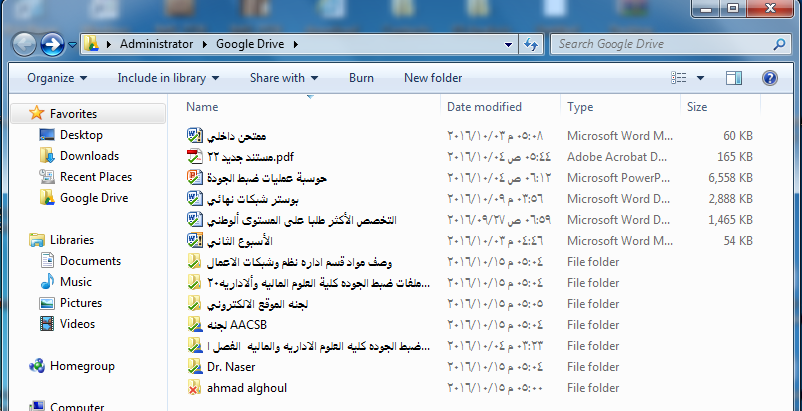 يتم التعامل مع Drive off line مثل اي folder موجود من حيث عمليات الفتح والتخزين والنسخ وغيرها
14
جامعة فيلادلفيا  عمادة التطوير والتعلم عن بعد
عمليات المشاركه
من خلال ال Drive تستطيع عمل مشاركه لأي ملف او مجلد
كذاك تستطيع قبول عمليات المشاركه من اي طرف اخر
15
جامعة فيلادلفيا  عمادة التطوير والتعلم عن بعد
عمل مشاركه لأي ملف او مجلد
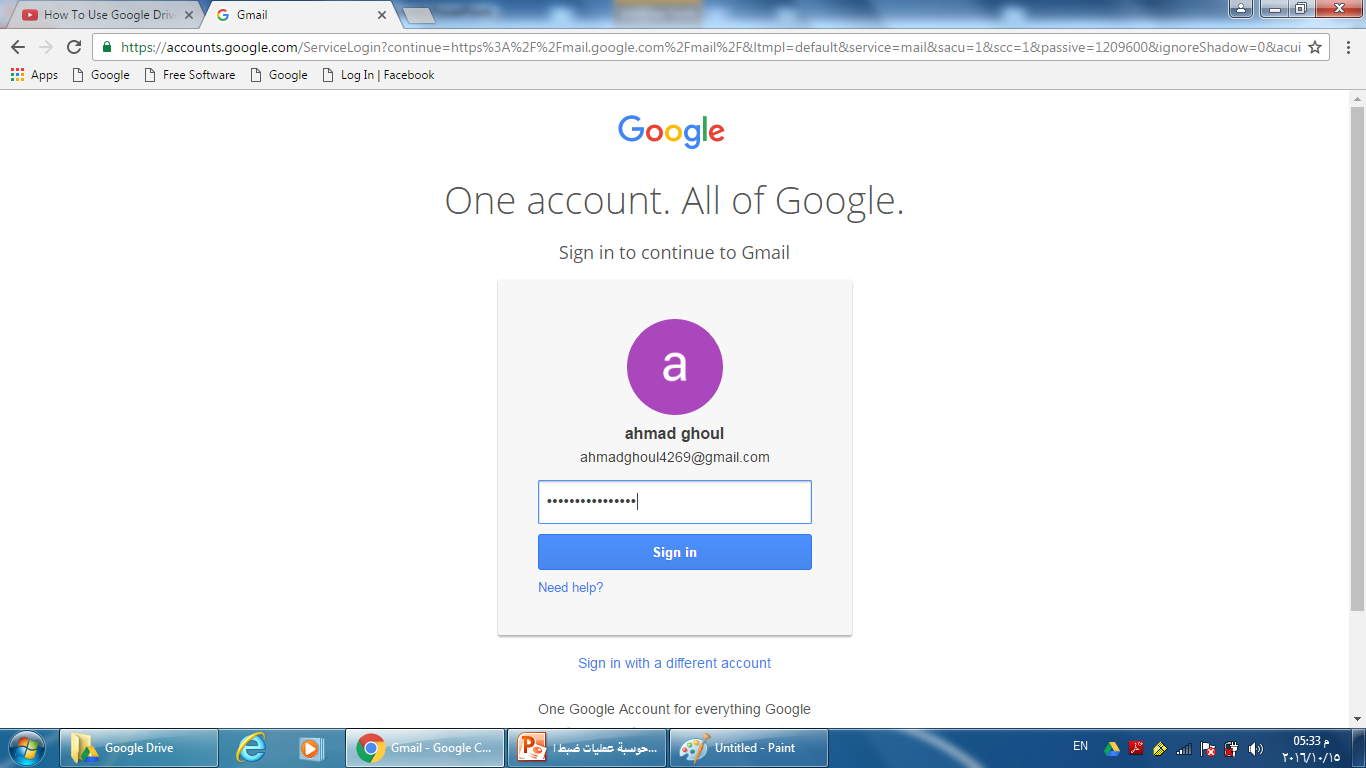 ادخل لحساب ال Gmail الخاص بك
16
جامعة فيلادلفيا  عمادة التطوير والتعلم عن بعد
عمل مشاركه لأي ملف او مجلد
خت
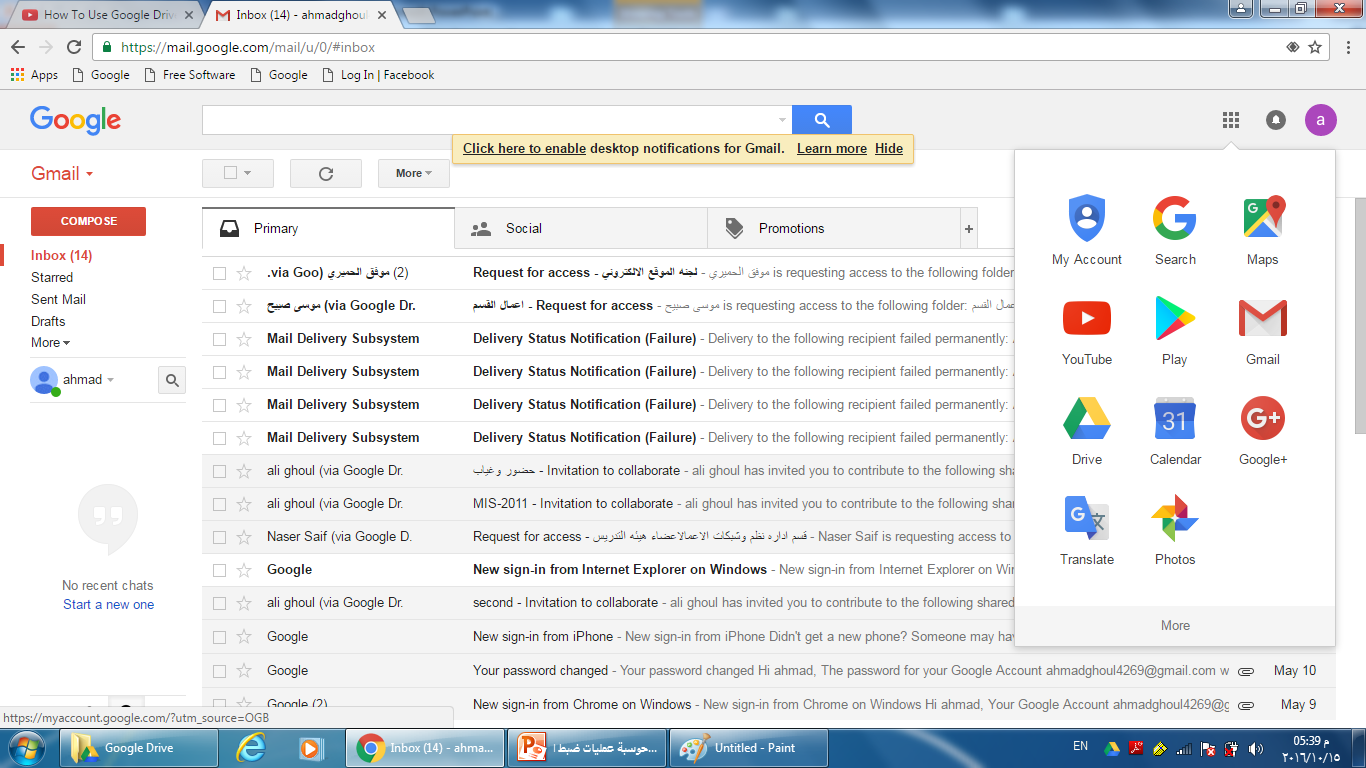 بعد الدخول ل Gmail  قم باختيار هذا الشكل
يقوم بفتح منتجات Google
اختر Driveمن قائمه المنتجات
17
جامعة فيلادلفيا  عمادة التطوير والتعلم عن بعد
عمل مشاركه لأي ملف او مجلد
انت الان داخل ال Drive الخاص بك
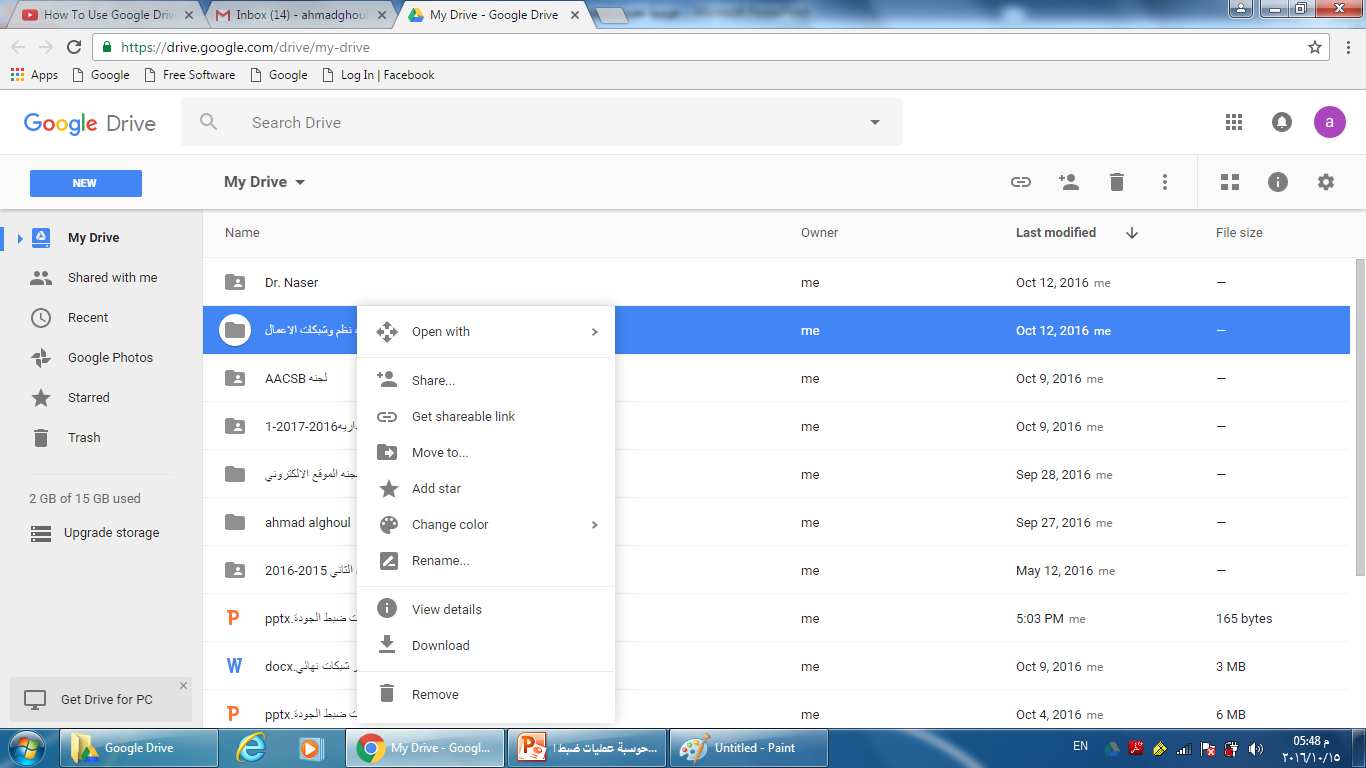 اختر الملف او المجلد ثم اضغط الزر الايمن للماوس
من القائمه اختر share
18
جامعة فيلادلفيا  عمادة التطوير والتعلم عن بعد
عمل مشاركه لأي ملف او مجلد
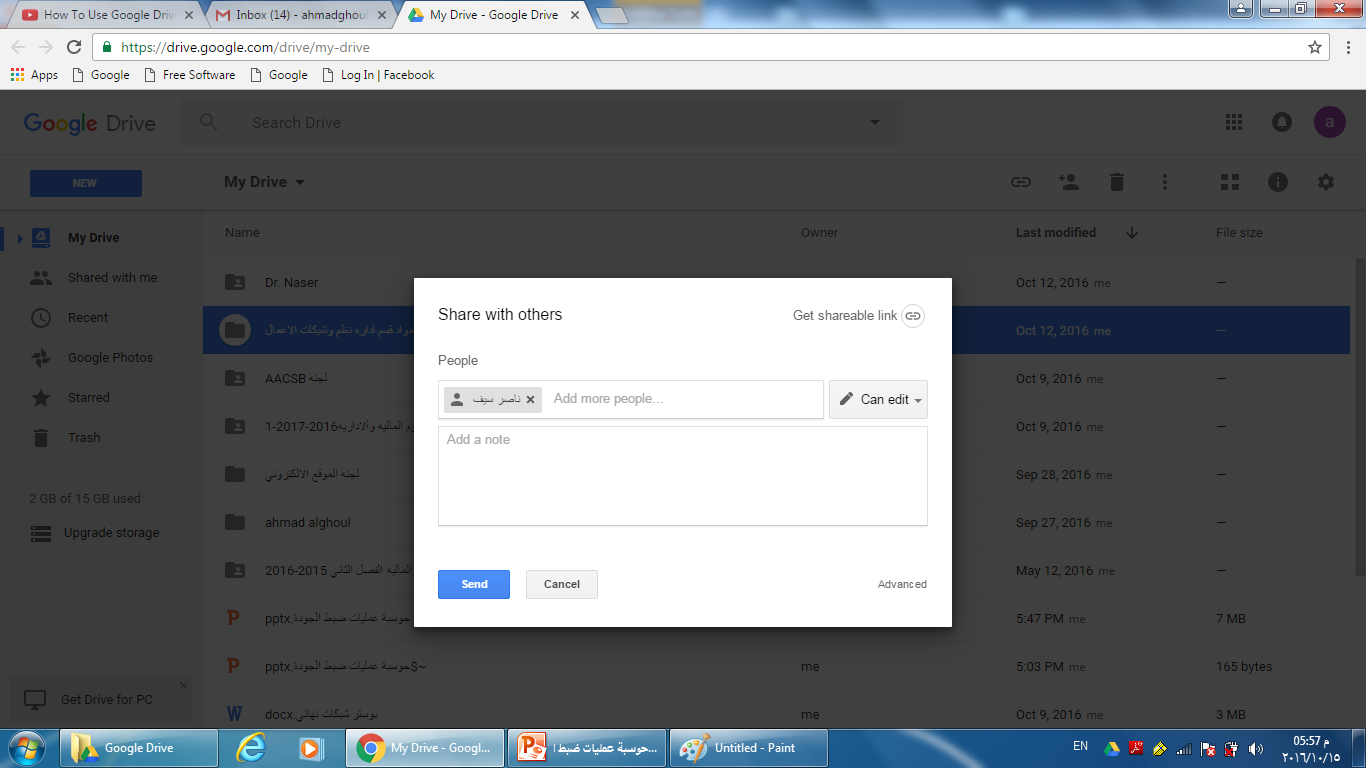 اكتب email الشخص الذي تريد مشاركته
اختر الصلاحيه
اختر send
19
جامعة فيلادلفيا  عمادة التطوير والتعلم عن بعد
قبول عمليات المشاركه من اي طرف اخر
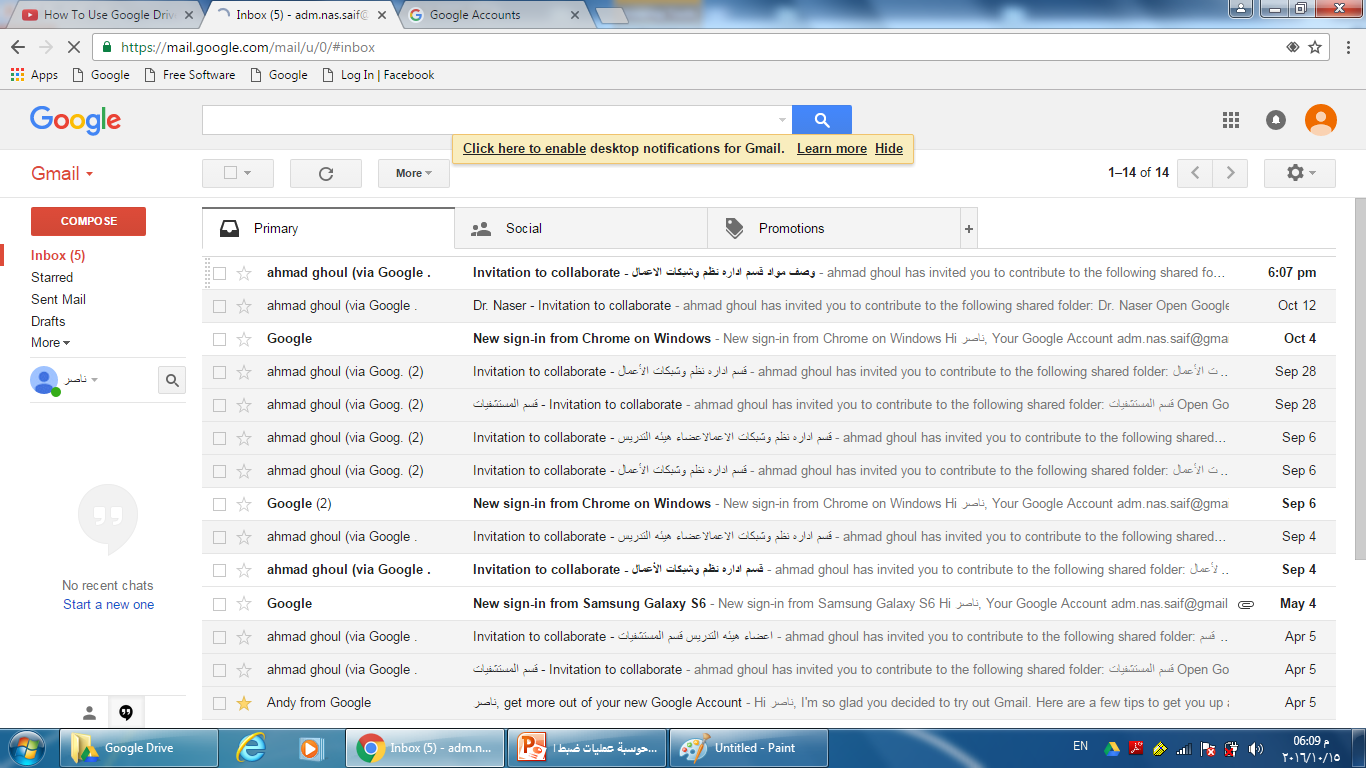 بعد الدخول لحساب ال Gmail الخاص بك ستجد رساله لمشاركه الملف او المجلد قم بفتح هذه الرساله
20
جامعة فيلادلفيا  عمادة التطوير والتعلم عن بعد
قبول عمليات المشاركه من اي طرف اخر
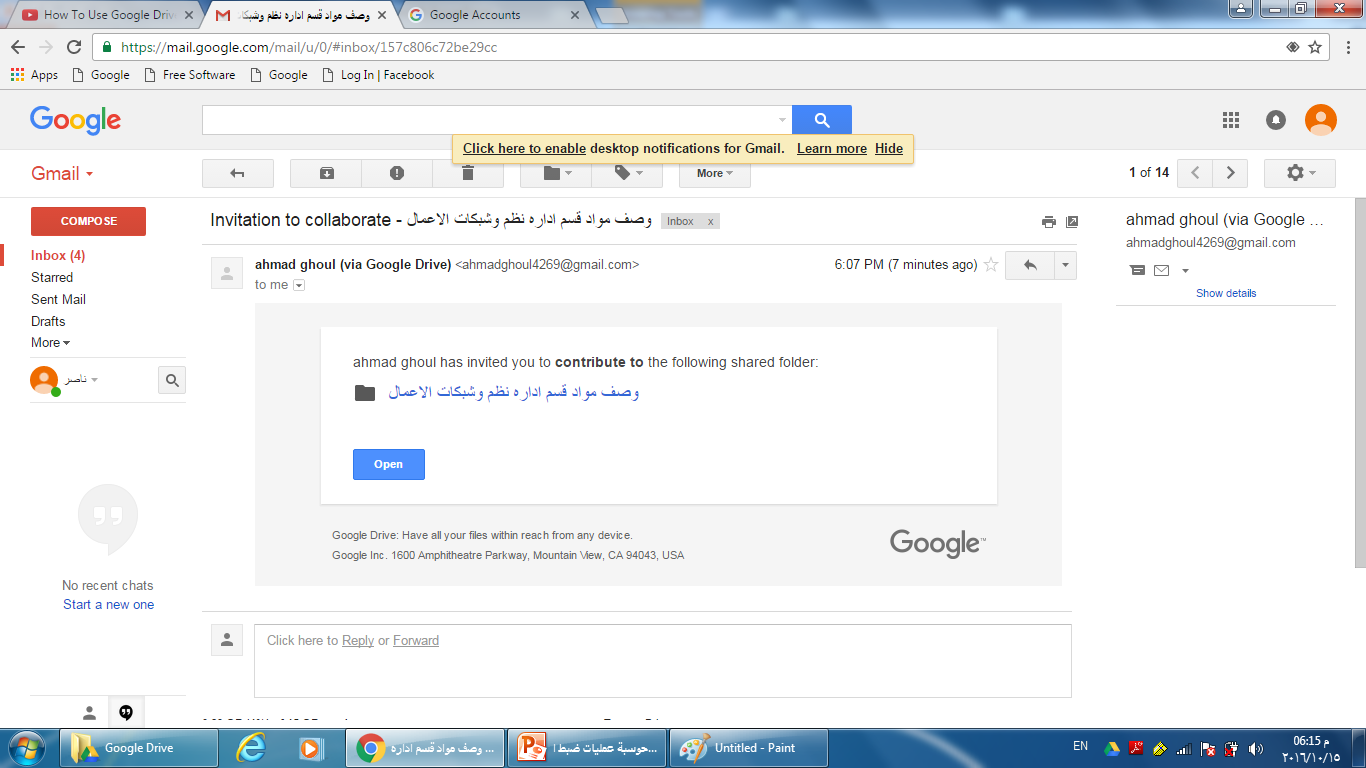 بعد فتح رساله المشاركه اختر open
21
جامعة فيلادلفيا  عمادة التطوير والتعلم عن بعد
قبول عمليات المشاركه من اي طرف اخر
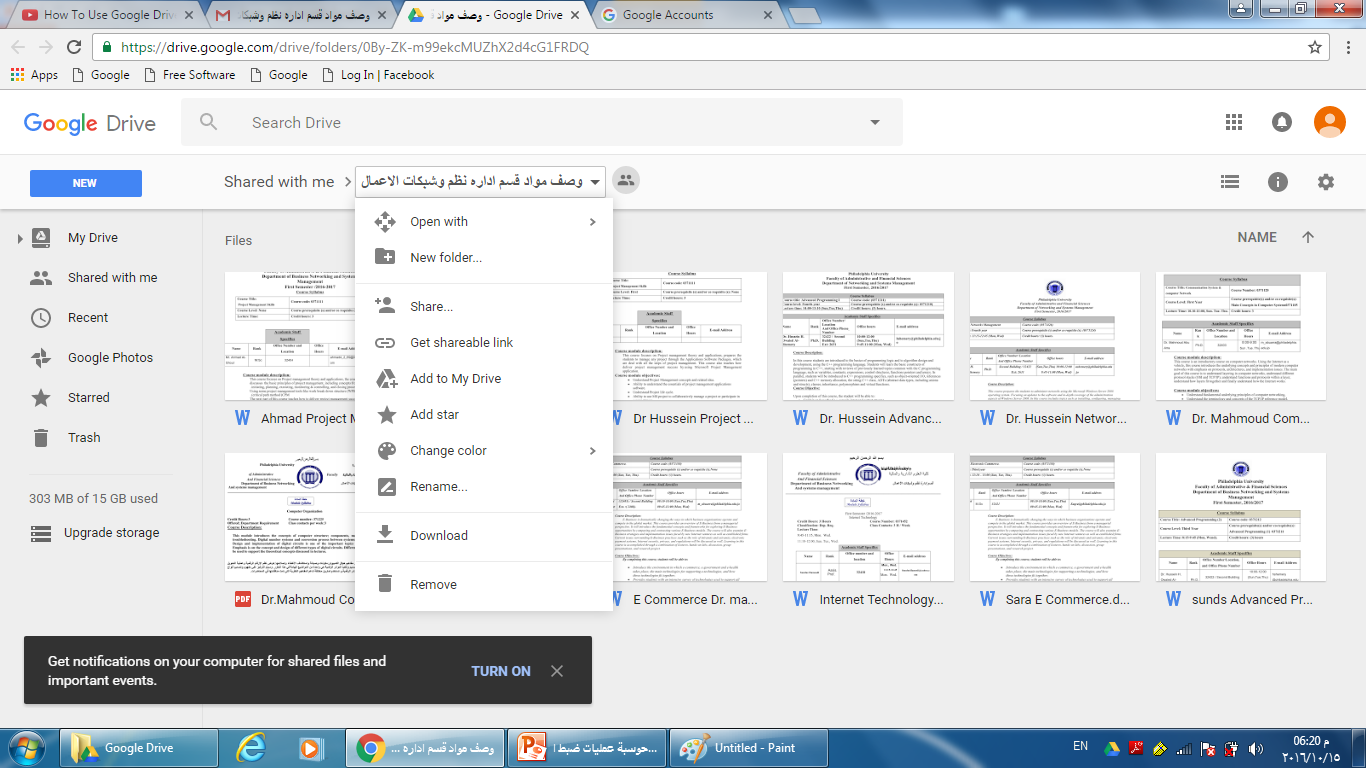 اختر اسم الملف او المجلد ثم اكبس الكبسه اليسرى للماوس
من القائمه اختر Add to my drive
22
جامعة فيلادلفيا  عمادة التطوير والتعلم عن بعد
المتطلبات ألأساسيه
تنزيل Google Drive على  Smart Phone
الخاص بنظام (IOS)iPhone 
قم بالذهاب إلى  App storeثم 
من خلال البحث أكتب Google
Driveثم أنقر على زر Open
23
جامعة فيلادلفيا  عمادة التطوير والتعلم عن بعد
المتطلبات الأساسيه
الأيقونة الخاصة ب Google drive
24
جامعة فيلادلفيا  عمادة التطوير والتعلم عن بعد
المتطلبات الأساسيه
تنزيل Google Drive على Smart Phone
قم بتفعيل الحساب الخاص بضبط الجودة
25
جامعة فيلادلفيا  عمادة التطوير والتعلم عن بعد
تنزيل Google Drive على Smart Phone ,
والتي تكون خاصة بنظام  android
نقوم بالنقر على الإيقونة الخاصةGoogle Drive
26
جامعة فيلادلفيا  عمادة التطوير والتعلم عن بعد
تنزيل Google Drive على Smart Phone ,
ثم نقوم بالنقر على القائمة المنسدلة بجانب ملفاتي
27
جامعة فيلادلفيا  عمادة التطوير والتعلم عن بعد
تنزيل Google Drive على Smart Phone ,
يظهر في الشكل المجاور سهم منسدل يمكن من خلاله التنقل بين الحسابات الموجودة لديك على Google Drive  نقوم بالنقر عليه
28
جامعة فيلادلفيا  عمادة التطوير والتعلم عن بعد
تنزيل Google Drive على Smart Phone ,
الآن نقوم بالنقر على إضافة حساب وذلك للانتقال إلى حسابك الموجود Google Drive والذي قمت بإنشائه سابقا
29
جامعة فيلادلفيا  عمادة التطوير والتعلم عن بعد
تنزيل Google Drive على Smart Phone ,
من القائمة المنسدلة نقوم باختيار Google
30
جامعة فيلادلفيا  عمادة التطوير والتعلم عن بعد
تنزيل Google Drive على Smart Phone ,
قم بإدخال كلمة المرور الخاصة بجهازك
31
جامعة فيلادلفيا  عمادة التطوير والتعلم عن بعد
تنزيل Google Drive على Smart Phone ,
الآن قم بإدخال الحساب الخاص بك ومن ثم كلمة المرور الخاصة بك
32
جامعة فيلادلفيا  عمادة التطوير والتعلم عن بعد
عمل مشاركة للصورة من جهاز Smart Phone
على Google Drive
قم بالنقر على زر مشاركة صورة
33
جامعة فيلادلفيا  عمادة التطوير والتعلم عن بعد
عمل مشاركة للصورة من جهاز Smart Phone
على Google Drive
ثم قم بالنقر على حفظ إلى Drive
34
جامعة فيلادلفيا  عمادة التطوير والتعلم عن بعد
المتطلبات ألأساسيه
تنزيل برنامج Cam Scanner على Smart Phone
35
جامعة فيلادلفيا  عمادة التطوير والتعلم عن بعد
المتطلبات الأساسيه
تنزيل برنامج Cam Scanner على Smart Phone
الأيقونة الخاصة ببرنامج Cam Scanner
36
جامعة فيلادلفيا  عمادة التطوير والتعلم عن بعد
استخدام الهواتف الذكية لتوثيق النشاطات
استخدام الهواتف الذكية لتوثيق النشاطات 1
قم بالدخول لتطبيق Google Drive على الهاتف
37
جامعة فيلادلفيا  عمادة التطوير والتعلم عن بعد
استخدام الهواتف الذكية لتوثيق النشاطات
استخدام الهواتف الذكية لتوثيق النشاطات 2
اختار المجلد الخاص بالنشاط
اضغط على هذه الاشاره
38
جامعة فيلادلفيا  عمادة التطوير والتعلم عن بعد
استخدام الهواتف الذكية لتوثيق النشاطات
استخدام الهواتف الذكية لتوثيق النشاطات 3
اختار استخدام الكاميرا, وأكمل العملية حسب التعليمات
39
جامعة فيلادلفيا  عمادة التطوير والتعلم عن بعد
استخدام الهواتف الذكية كماسح ضوئي
ادخل لتطبيق Cam Scanner والتقط صوره للوثيقة
40
جامعة فيلادلفيا  عمادة التطوير والتعلم عن بعد
استخدام الهواتف الذكية كماسح ضوئي
سيتم تحديد الوثيقة
اختر هذه الإشارة
41
جامعة فيلادلفيا  عمادة التطوير والتعلم عن بعد
استخدام الهواتف الذكية كماسح ضوئي
اختر خيار المزيد
42
جامعة فيلادلفيا  عمادة التطوير والتعلم عن بعد
استخدام الهواتف الذكية كماسح ضوئي
اختر تحميل
43
جامعة فيلادلفيا  عمادة التطوير والتعلم عن بعد
استخدام الهواتف الذكية كماسح ضوئي
اختر Google Drive
44
جامعة فيلادلفيا  عمادة التطوير والتعلم عن بعد
استخدام الهواتف الذكية كماسح ضوئي
اختر نوع الملف
45
جامعة فيلادلفيا  عمادة التطوير والتعلم عن بعد
استخدام الهواتف الذكية كماسح ضوئي
اختر المجلد للتخزين ثم اختر حمل هنا
46
جامعة فيلادلفيا  عمادة التطوير والتعلم عن بعد
إدارة الوقت من خلال تقويم Google Cleander
من Gmail قم بإختار إشارة التطبيقات ثم قم بإختيار التقويم
47
جامعة فيلادلفيا  عمادة التطوير والتعلم عن بعد
إضافة تقويم جديد
من الشكل المجاور قم بالنقر على إشارة + وهي إضافة تقويم جديد
48
جامعة فيلادلفيا  عمادة التطوير والتعلم عن بعد
إضافة تقويم جديد
قم بإدخال الإسم والوصف المناسب للتقويم ثم إضغط إنشاء تقويم
49
جامعة فيلادلفيا  عمادة التطوير والتعلم عن بعد
مشاركة التقويم
من الشكل المجاور يمكنك من مشاركة التقويم مع مجموعة من الأشخاص بواسطة إدخال البريد الالكتروني الخاص بهم
50
جامعة فيلادلفيا  عمادة التطوير والتعلم عن بعد
مشاركة التقويم
من الشكل المجاور قم بإدخال البريد الإلكتروني للأشخاص وإختيار الصلاحيات المناسبة
51
جامعة فيلادلفيا  عمادة التطوير والتعلم عن بعد
إضافة الأحداث إلى التقويم
قم بإختيار اليوم الخاص بالحدث
52
جامعة فيلادلفيا  عمادة التطوير والتعلم عن بعد
إضافة الأحداث إلى التقويم
من الشكل المجاور إختر بداية ونهاية الحدث باليوم والساعة
53
جامعة فيلادلفيا  عمادة التطوير والتعلم عن بعد
إضافة الأحداث إلى التقويم
من الشكل المجاور تستطيع إضافة موقع الحدث والتفاصيل وإرفاق ملف وتفعيل الإشعارات
54
جامعة فيلادلفيا  عمادة التطوير والتعلم عن بعد
إضافة الاشعارات إلى التقويم
من الشكل المجاور اختر الاشعارات المناسبة
55
جامعة فيلادلفيا  عمادة التطوير والتعلم عن بعد
Google Calendar الخاص بالأجهزة الذكية
اذهب إلى App store
أو play store
ثم من أداة البحث قم بكتابة google Calendar
56
جامعة فيلادلفيا  عمادة التطوير والتعلم عن بعد
إعدادات Google Calendar
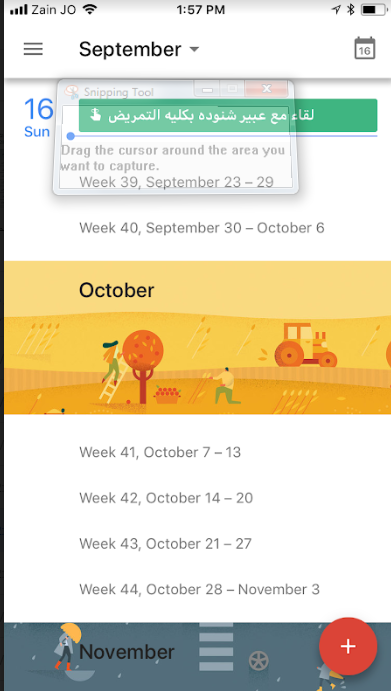 قم بالنقر على القائمة المنسدلة
57
جامعة فيلادلفيا  عمادة التطوير والتعلم عن بعد
إعدادات Google Calendar
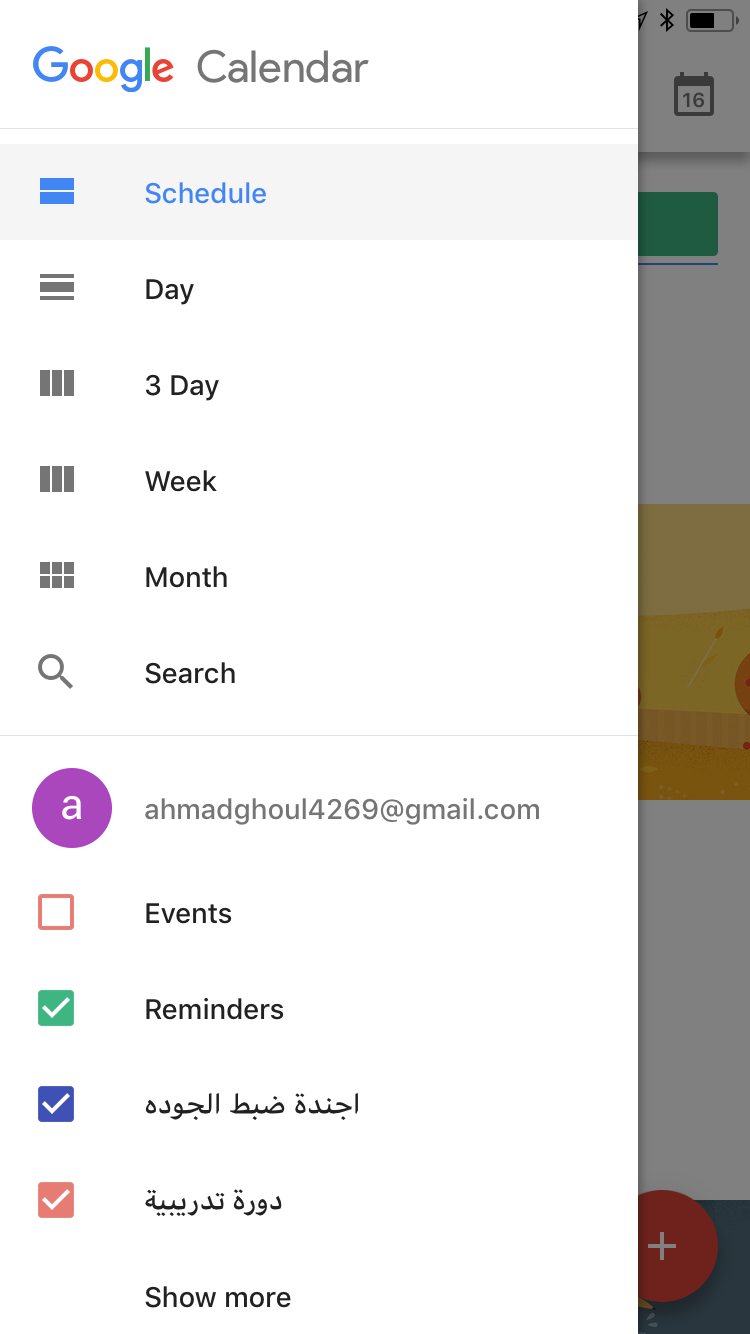 الان قم بإختيار التقويمات التي تريد إظهارها
58
جامعة فيلادلفيا  عمادة التطوير والتعلم عن بعد
إعدادات Google Calendar
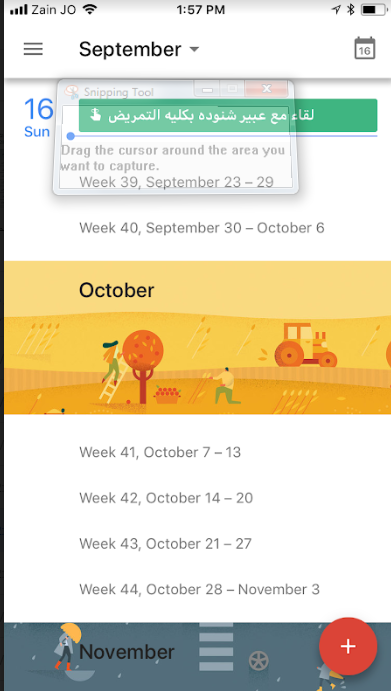 لإضافةحدث قم بالنقر على إشاة + ثم قم بالضغط على Event
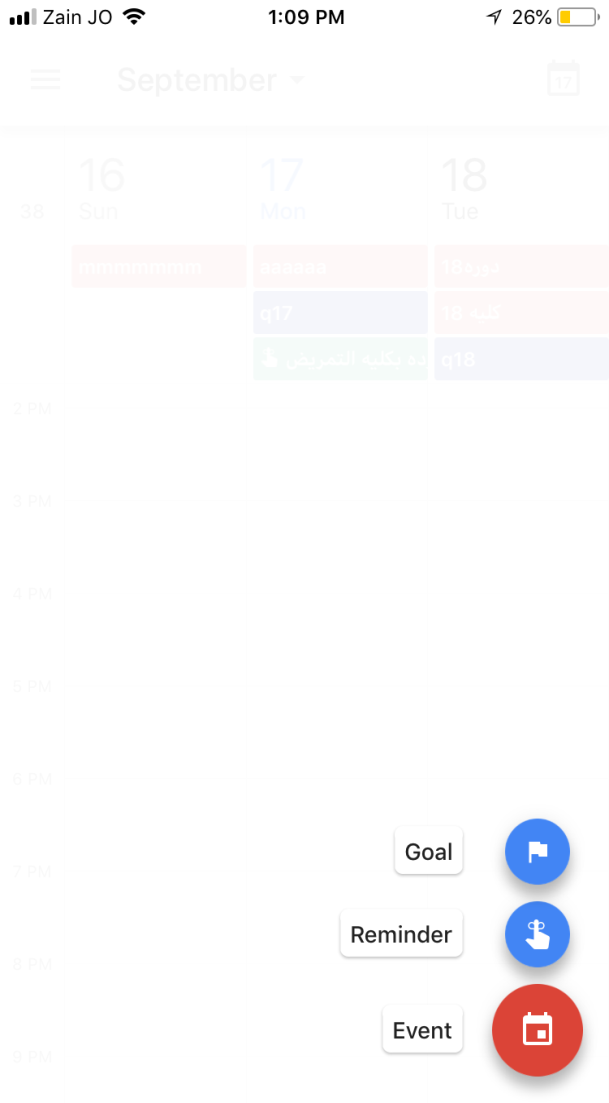 59
جامعة فيلادلفيا  عمادة التطوير والتعلم عن بعد
إعدادات Google Calendar
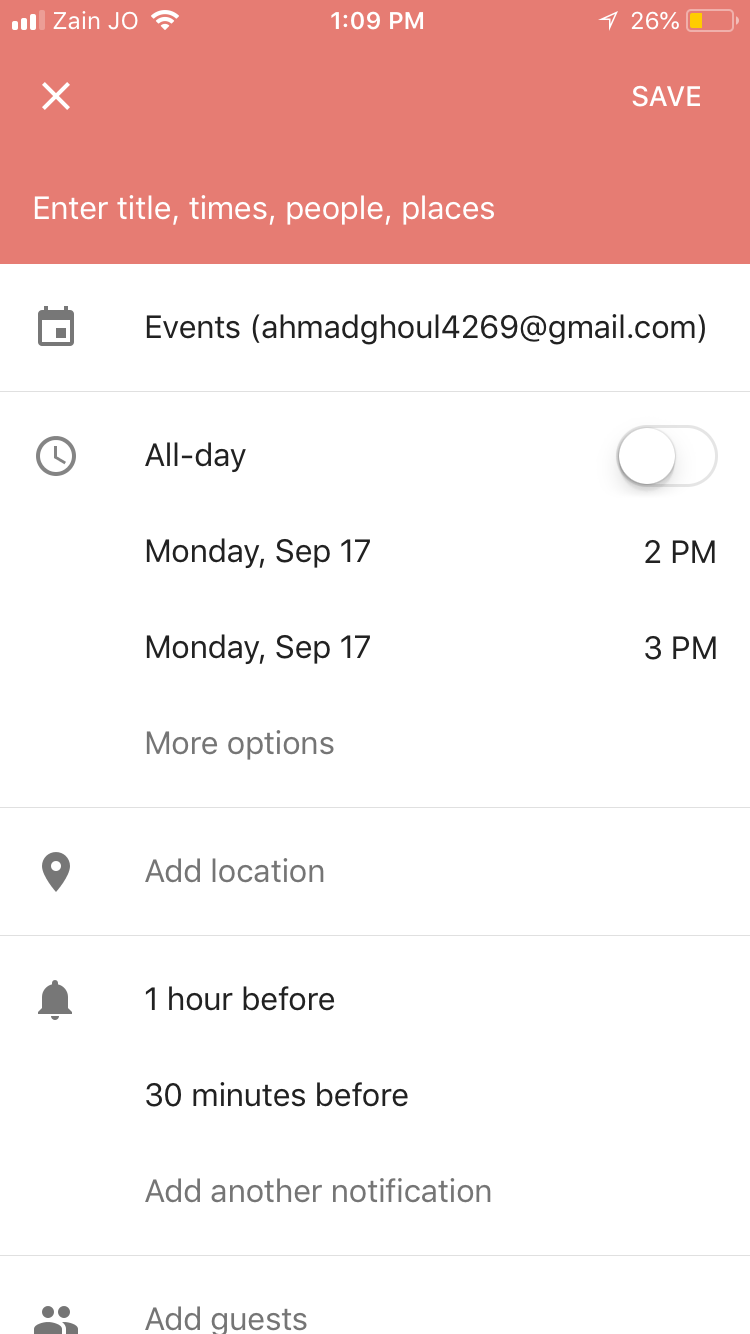 قم بإدخال المعلومات الخاصة بالحدث
60
جامعة فيلادلفيا  عمادة التطوير والتعلم عن بعد
إعدادات Google Calendar
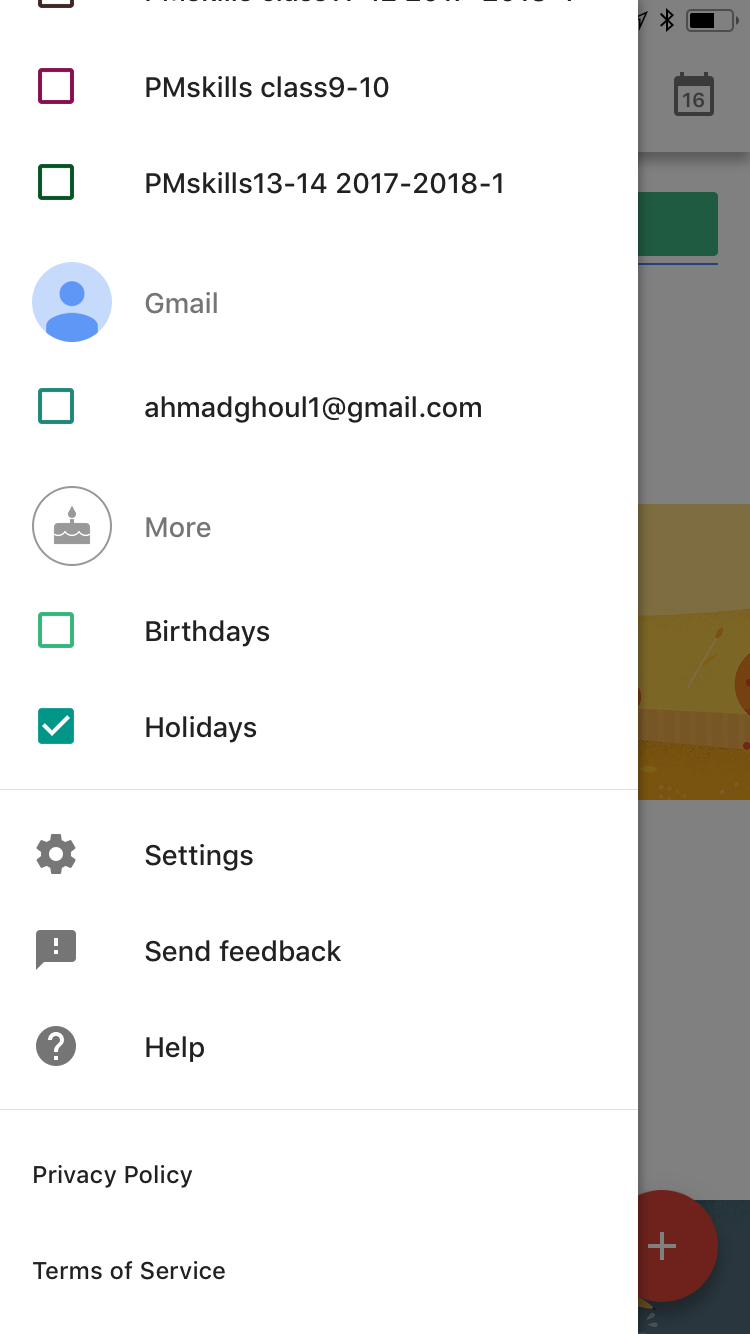 لتعديل الإعدادات الخاصة بالتقويم أو إضافة حساب جديد قم بالنقر على setting
61
جامعة فيلادلفيا  عمادة التطوير والتعلم عن بعد
إعدادات Google Calendar
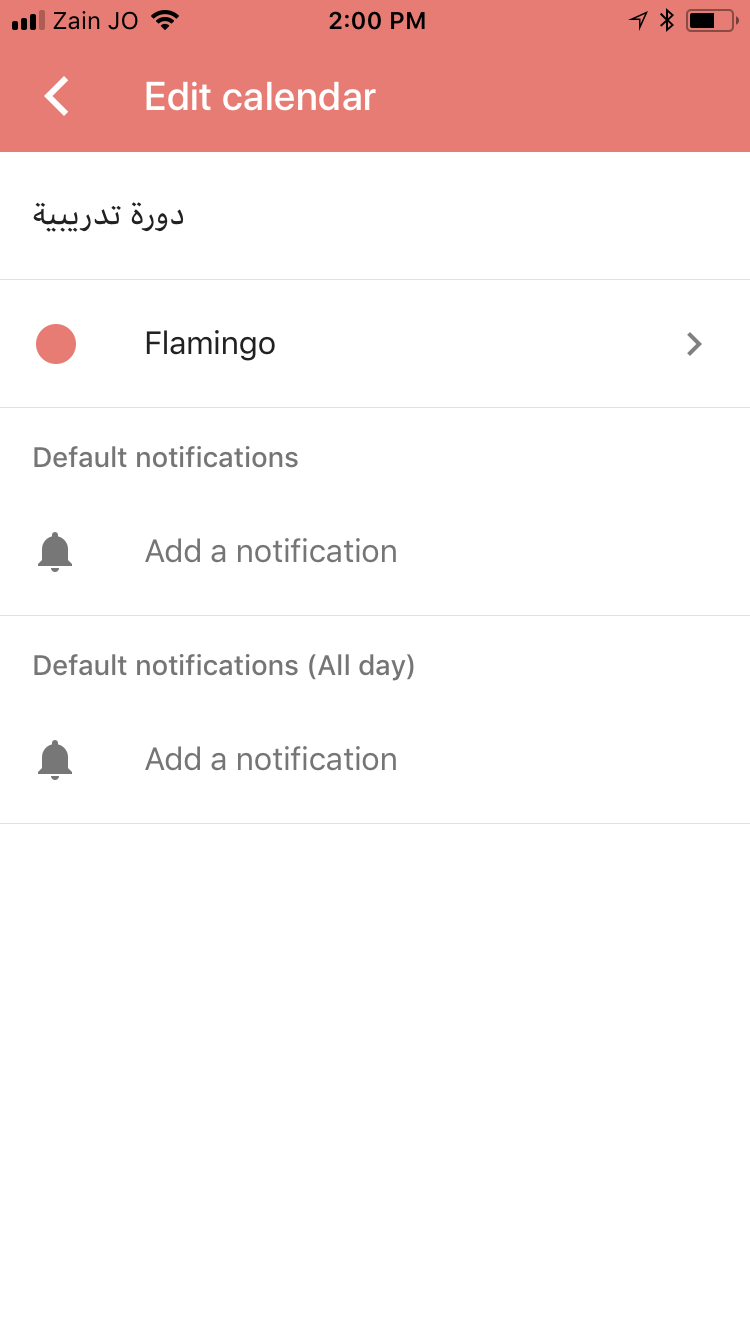 الان قم بإختيار التقويم الذي تريد وقم بتعديل الاعددات التي ترغب بها
62
جامعة فيلادلفيا  عمادة التطوير والتعلم عن بعد
إعدادات Google Calendar
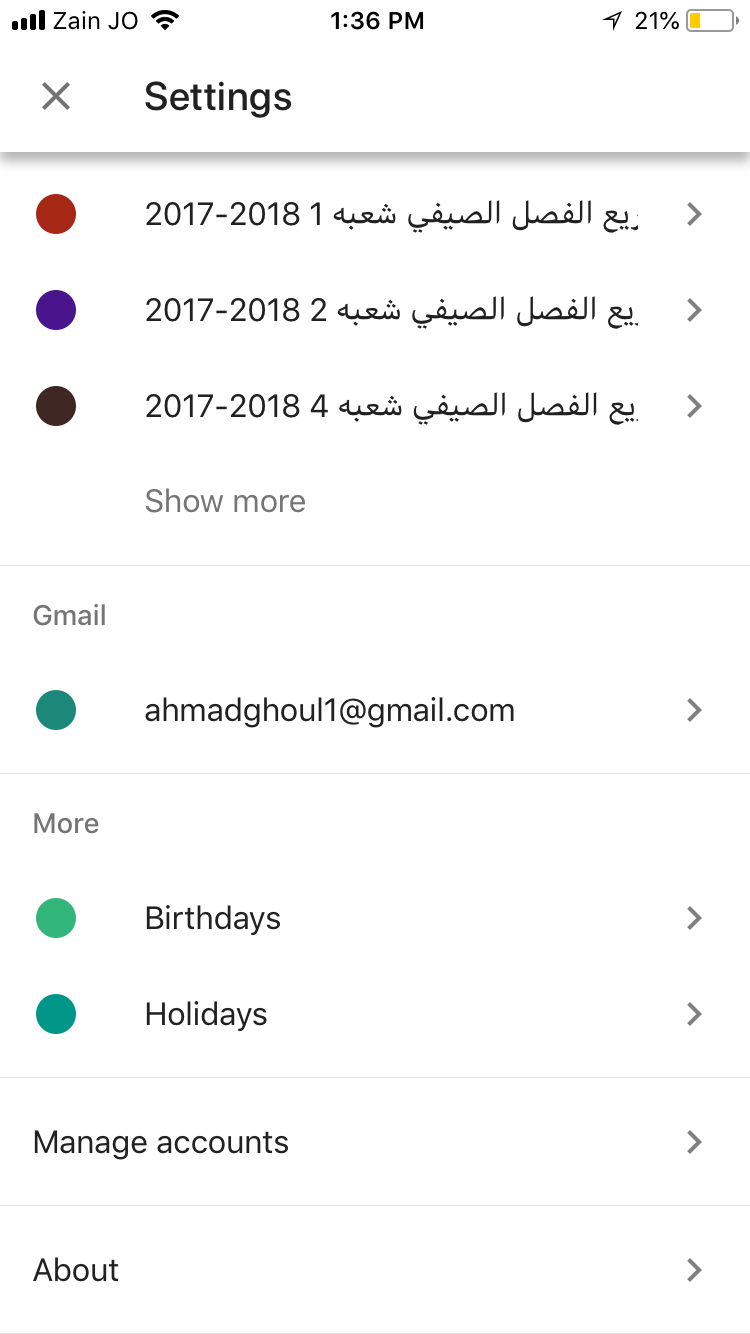 الان قم بالنقر على Manage accounts
63
جامعة فيلادلفيا  عمادة التطوير والتعلم عن بعد
إعدادات Google Calendar
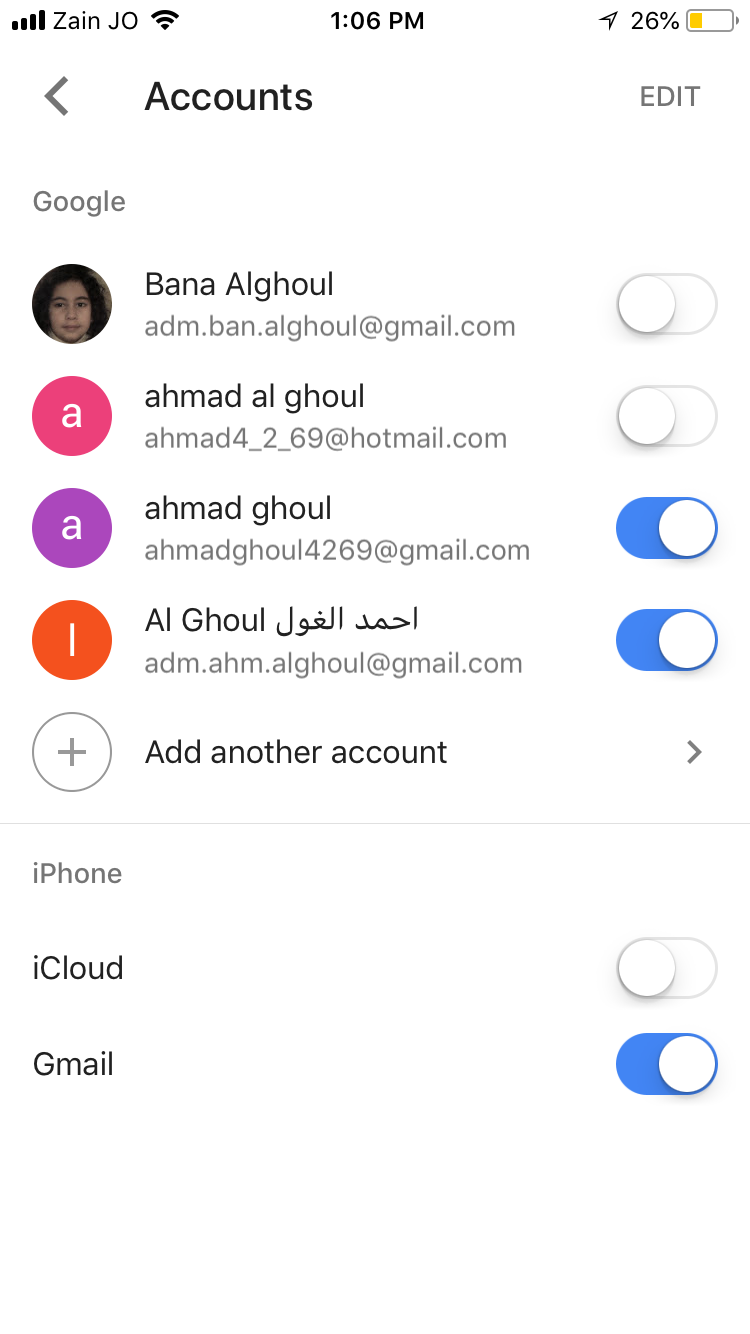 الان قم بالنقر على خيار ِAdd another account
64
جامعة فيلادلفيا  عمادة التطوير والتعلم عن بعد
إعدادات Google Calendar
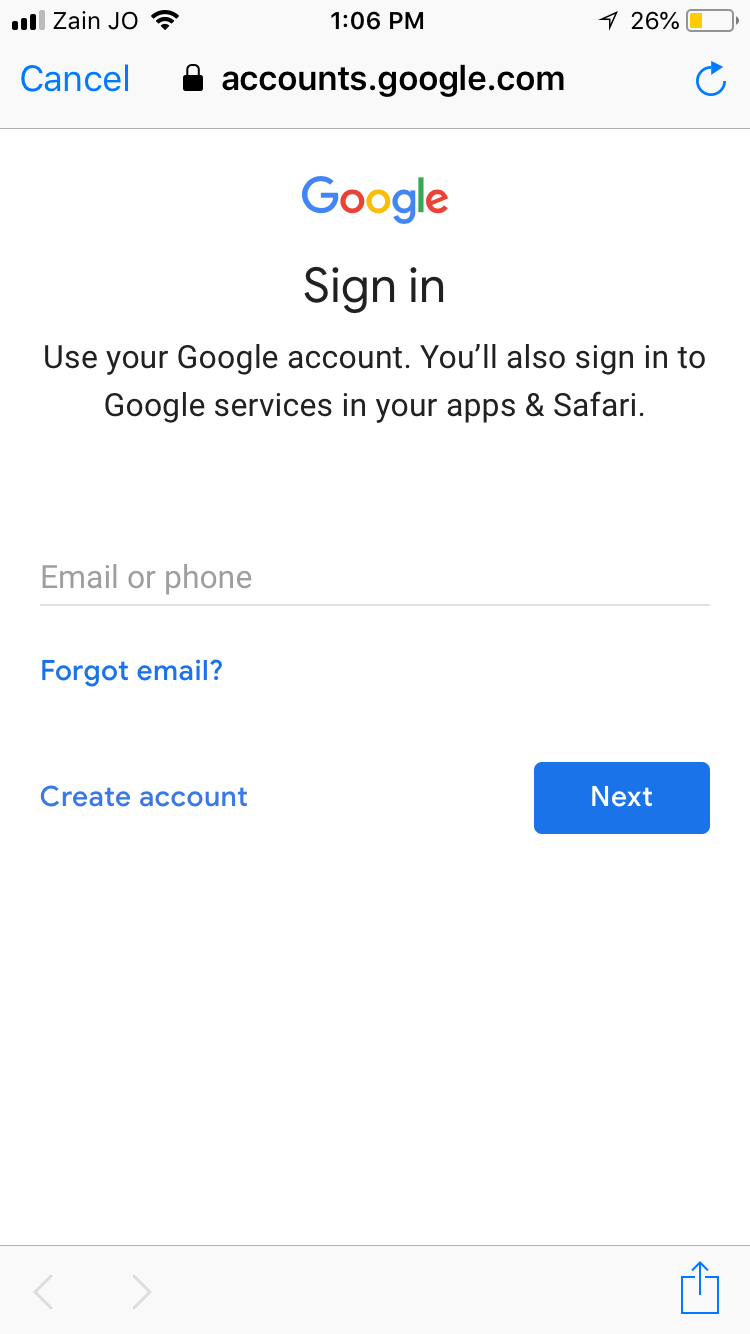 الان قم بإدخال الايميل الخاص بك
65
جامعة فيلادلفيا  عمادة التطوير والتعلم عن بعد
66
جامعة فيلادلفيا  عمادة التطوير والتعلم عن بعد